Status of Athena SW
Wednesday  2021-07-07
The Software and Computing WG Conveners:  Andrea Bressan (University of Trieste and INFN) ,  Dmitry Romanov (Jefferson lab) ,
Sylvester Joosten (Argonne National Laboratory) ,  Whitney Armstrong (Argonne National Laboratory) ,  Wouter Deconinck (The University of Manitoba)
1
“baseline” implementation
Tracking
Silicons – working on material validation 
Barrel MPDGs in
GEMs in

Reconstruction
Geometries fully functional with ACTS
updating algorithms for ACTS v8.3
Benchmarking ongoing
Calorimetry
Ready to study the impact of the magnet on HCAL
ECAL system well developed
Geomety finalization for the “updated” baseline ongoing
PID
dRICH in 
mRICH 80% in
DIRC, simplified geo in
TOF ok
Very nice status: will be able to prepare the proposal with tools that will stay beyond the present phase (more info on software and computing bi-weekly )
Overview of Available Productions
JETS: {5x41, 18x275} ⊗ {CC, NC} ⊗ {Q2 > 10, 100, 1000 GeV} (1M each)
EXCLUSIVE:
eslight rho test production in progress
pi-neutron, K-Lambda, K-Sigma in progress
SINGLES
{3 to 50 deg, 45 to 135 deg, 130 to 177 deg} ⊗ {e-, pi+, kaon0L, neutron, gamma} ⊗ {1, 2, 5,  10, 20, 50 GeV} (1M each)

Dashboards in progress...
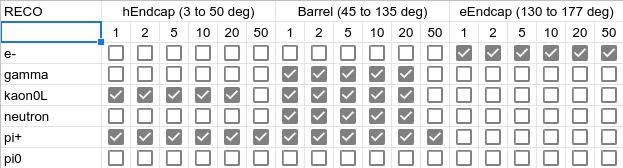 3